Variables
1
Que dit le lutin lorsqu’on exécute le script ci-dessous ?
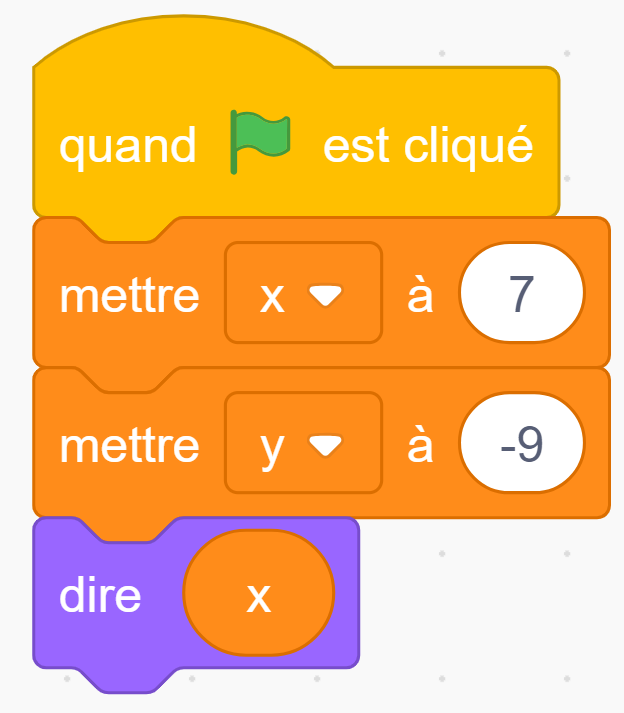 A. 7 
B. -9
C. x
D. y
2
Que dit le lutin lorsqu’on exécute le script ci-dessous ?
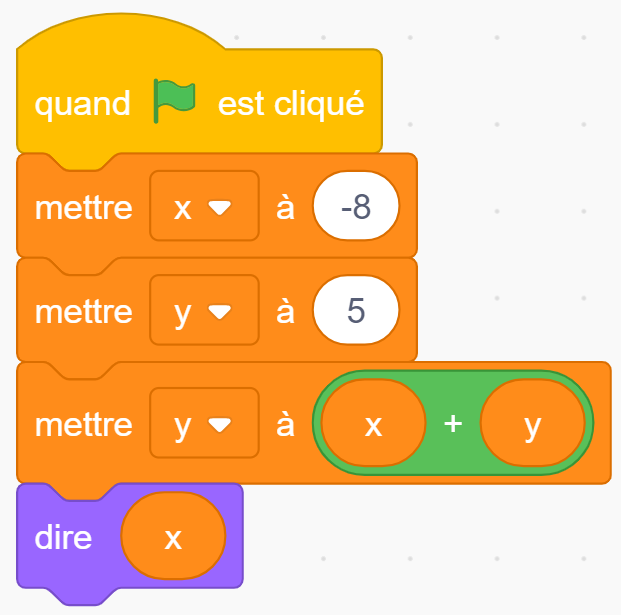 A. -3 
B. -8
C. 5
D. x
3
Que dit le lutin lorsqu’on exécute le script ci-dessous ?
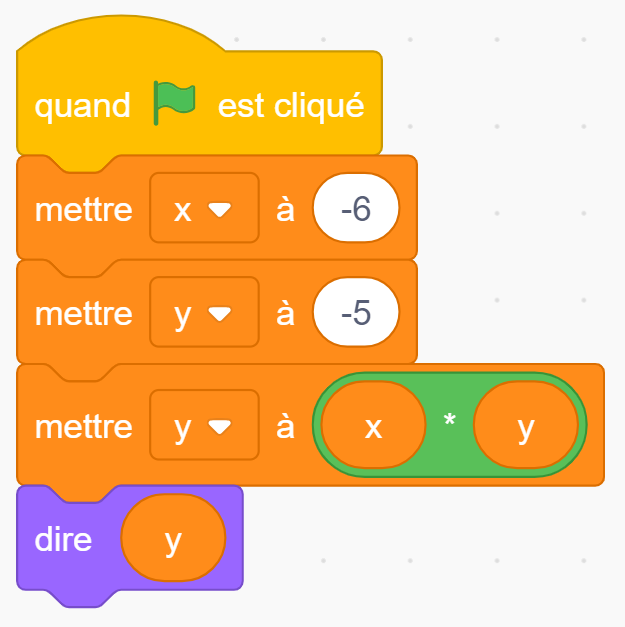 A. -11
B. -5
C. 30
D. y
4
Que dit le lutin lorsqu’on exécute le script ci-dessous ?
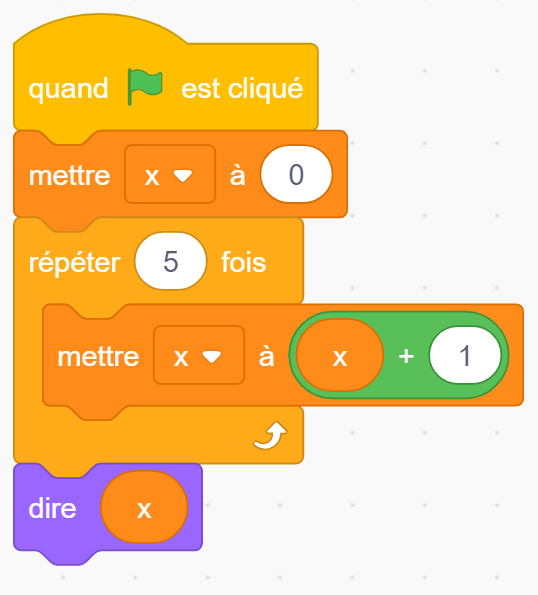 A. 0
B. 1
C. 5
D. x
5
Que dit le lutin lorsqu’on exécute le script ci-dessous ?
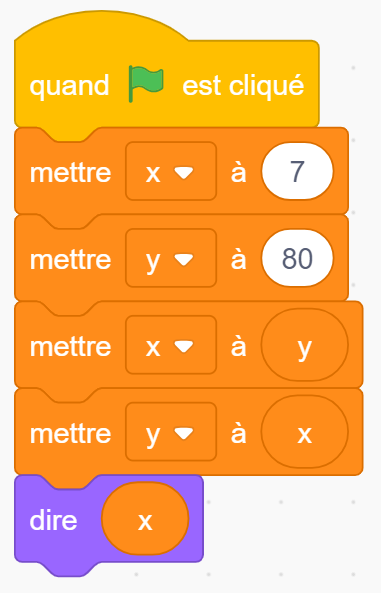 A. x
B. y
C. 7
D. 80
6
Que dit le lutin lorsqu’on exécute le script ci-dessous ?
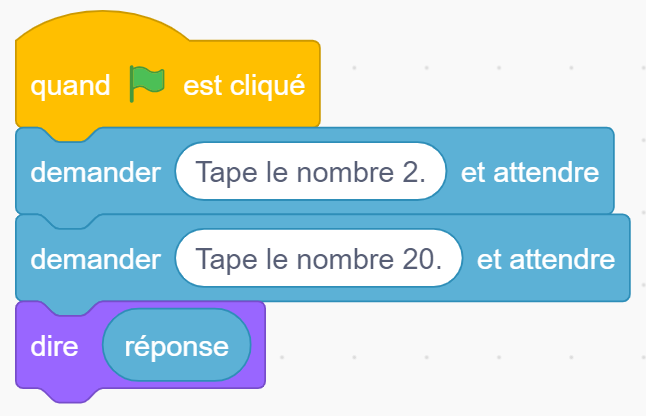 A. 2
B. 20
C. réponse
D. 22
7
Que dit le lutin lorsqu’on exécute le script ci-dessous ?
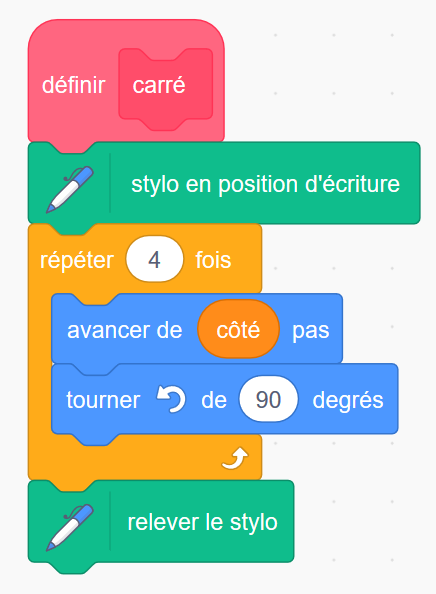 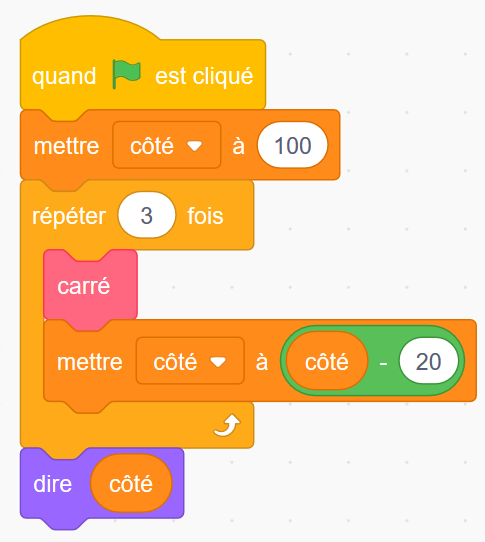 A. 20 
B. 40
C. 60
D. 100
8
Que dit le lutin lorsque l’utilisateur choisit le nombre 5 ?
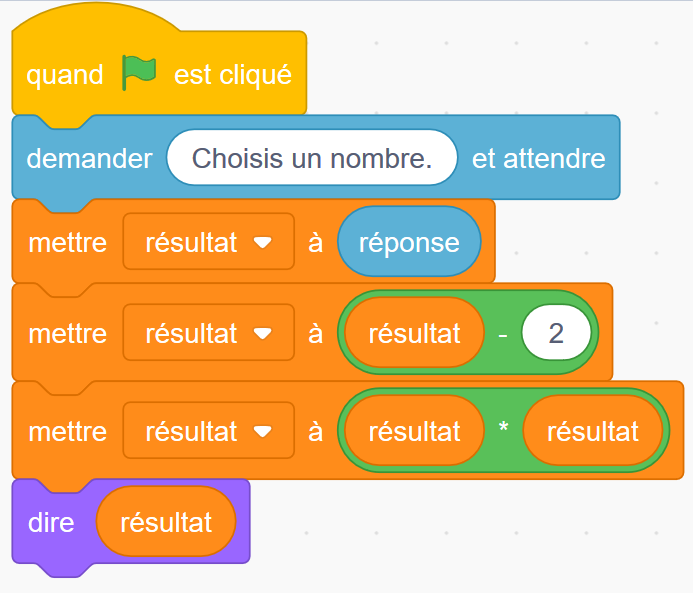 A. résultat
B. 5
C. 9
D. 25
9
Que dit le lutin lorsqu’on exécute le script ci-dessous ?
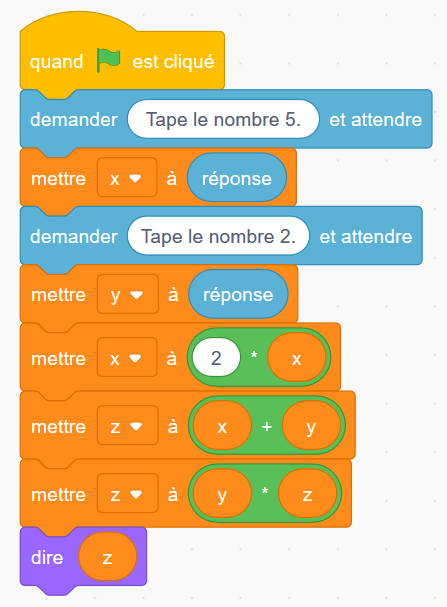 A. 7
B. 12
C. 14
D. 24
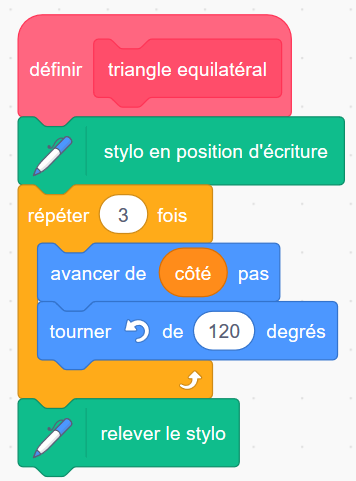 10
Quel script permet d’obtenir ce dessin ?
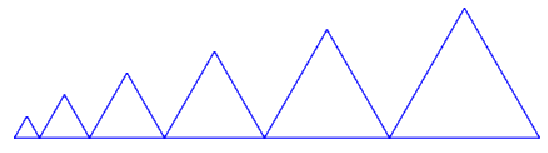 C.
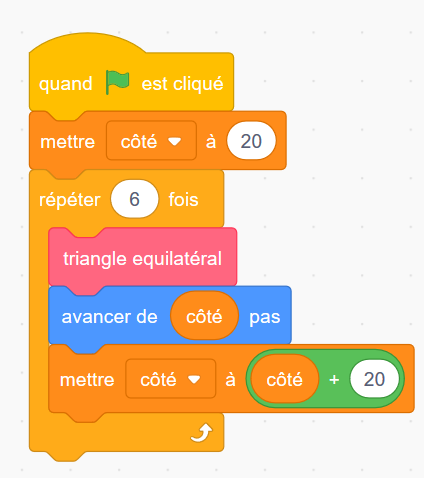 A.
B.
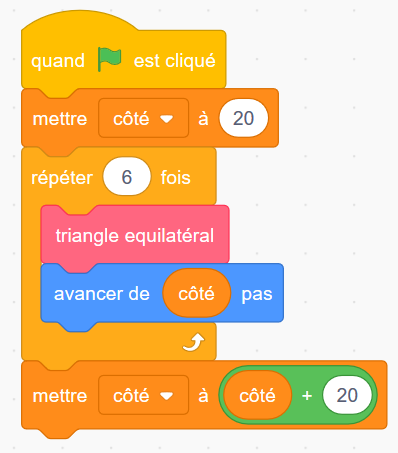 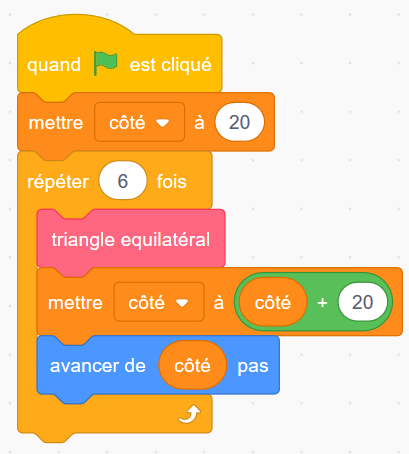 Correction
1
Que dit le lutin lorsqu’on exécute le script ci-dessous ?
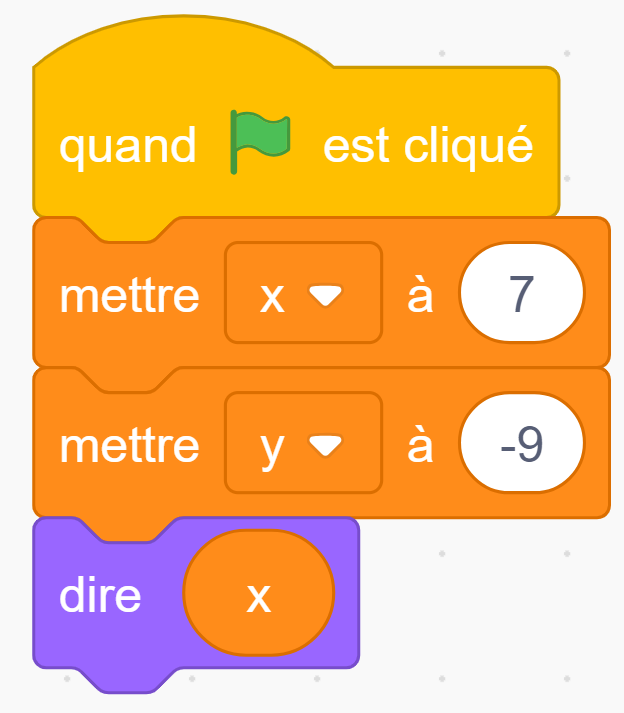 A. 7 
B. -9
C. x
D. y
2
Que dit le lutin lorsqu’on exécute le script ci-dessous ?
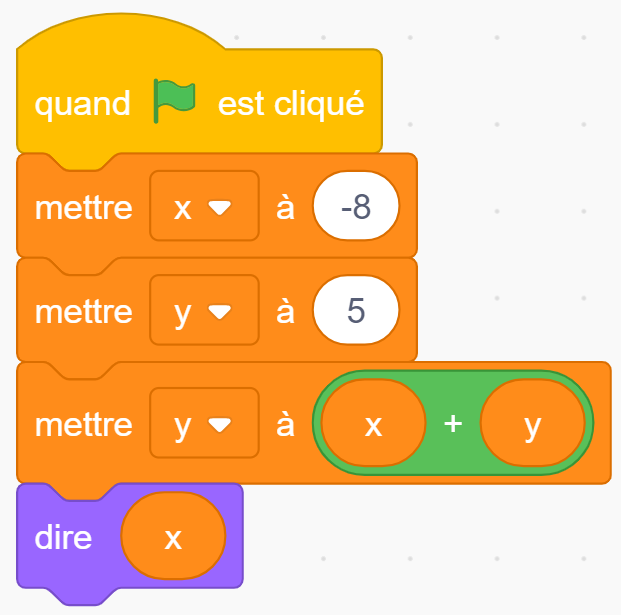 A. -3 
B. -8
C. 5
D. x
3
Que dit le lutin lorsqu’on exécute le script ci-dessous ?
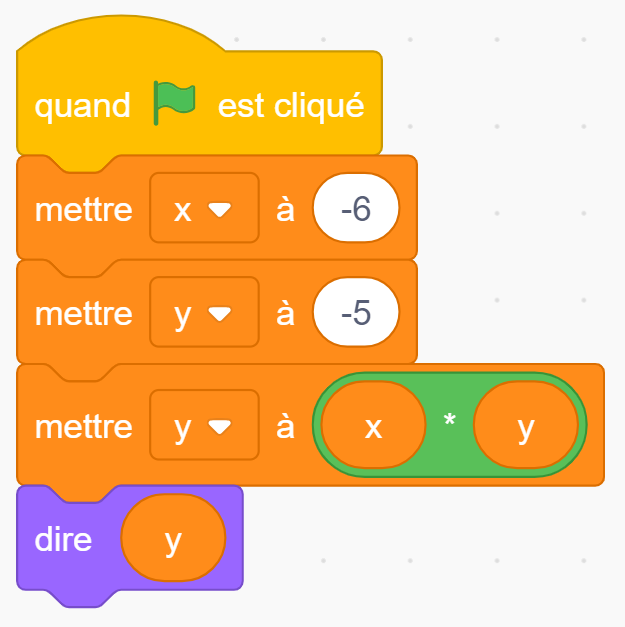 A. -11
B. -5
C. 30
D. y
4
Que dit le lutin lorsqu’on exécute le script ci-dessous ?
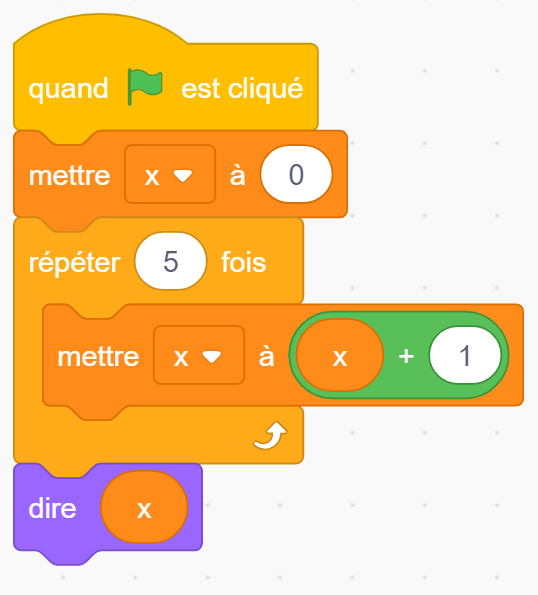 A. 0
B. 1
C. 5
D. x
5
Que dit le lutin lorsqu’on exécute le script ci-dessous ?
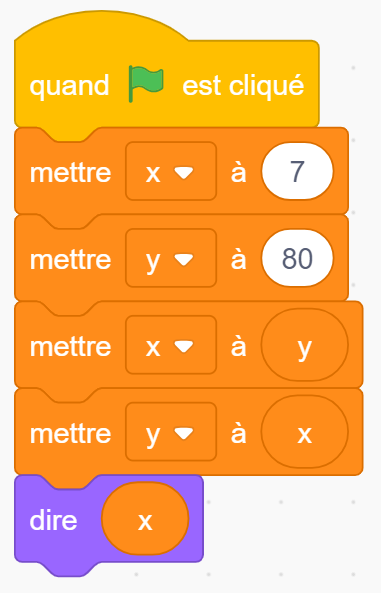 A. x
B. y
C. 7
D. 80
6
Que dit le lutin lorsqu’on exécute le script ci-dessous ?
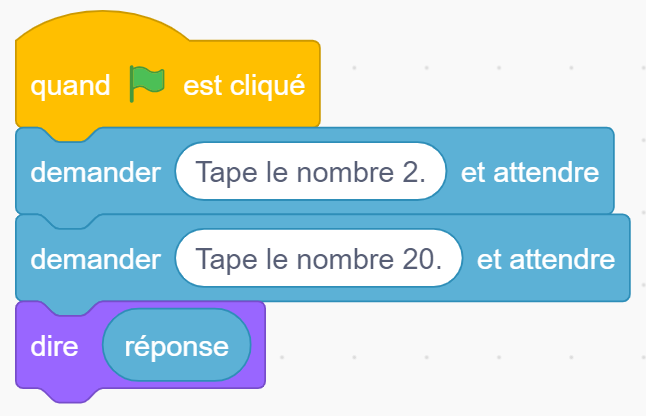 A. 2
B. 20
C. réponse
D. 22
7
Que dit le lutin lorsqu’on exécute le script ci-dessous ?
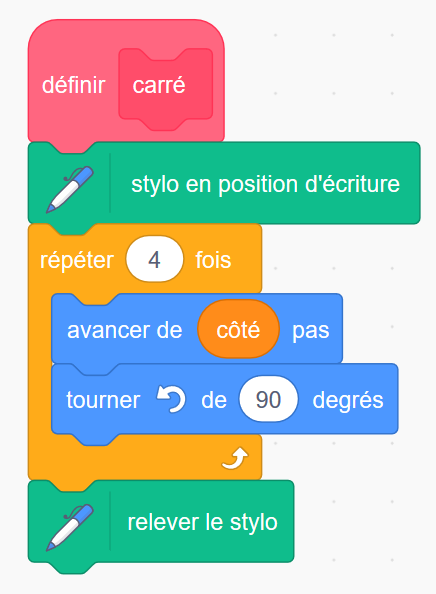 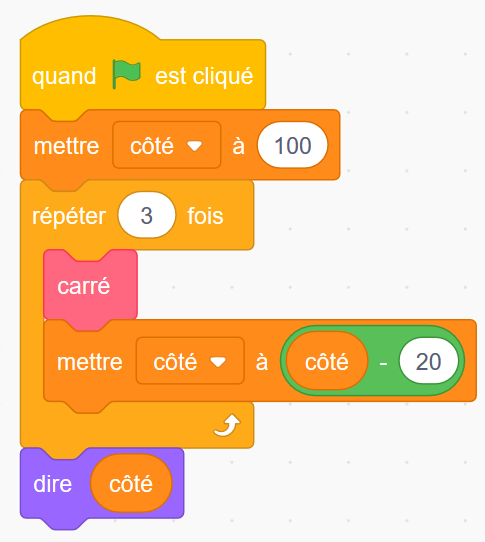 A. 20 
B. 40
C. 60
D. 100
8
Que dit le lutin lorsque l’utilisateur choisit le nombre 5 ?
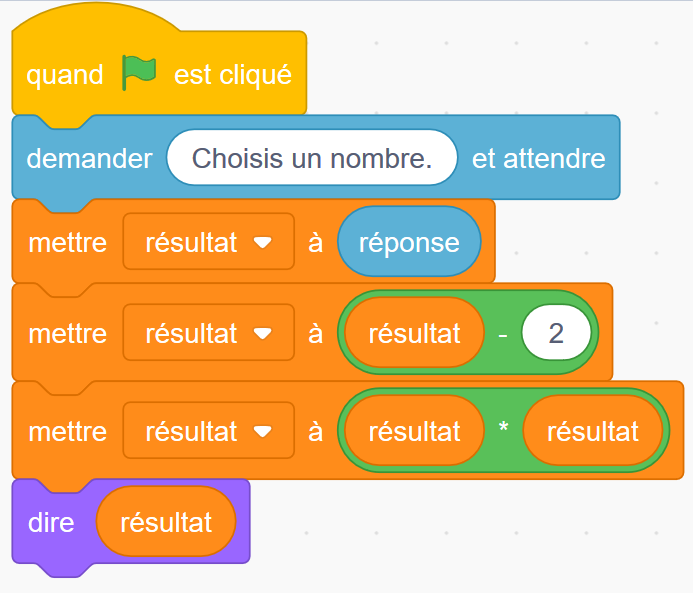 A. résultat
B. 5
C. 9
D. 25
9
Que dit le lutin lorsqu’on exécute le script ci-dessous ?
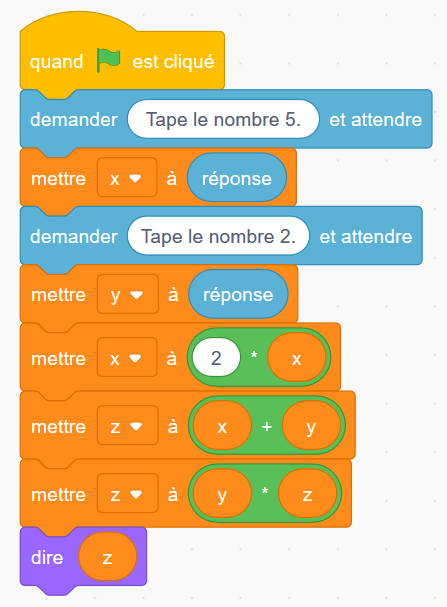 A. 7
B. 12
C. 14
D. 24
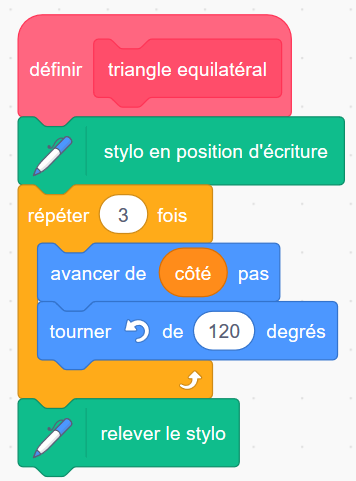 10
Quel script permet d’obtenir ce dessin ?
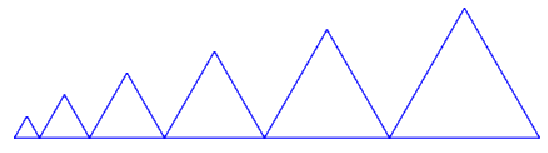 C.
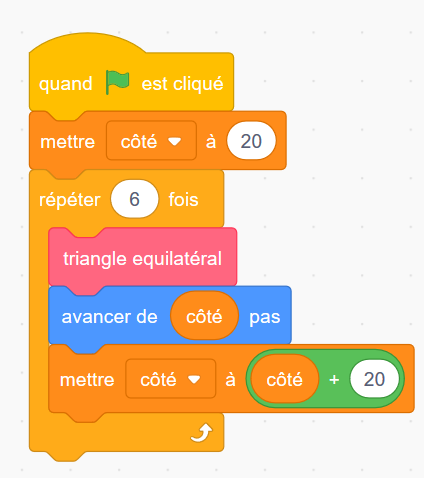 A.
B.
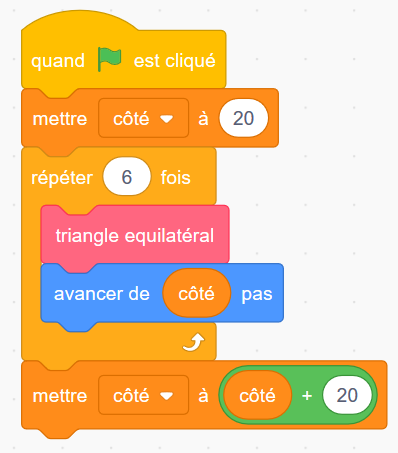 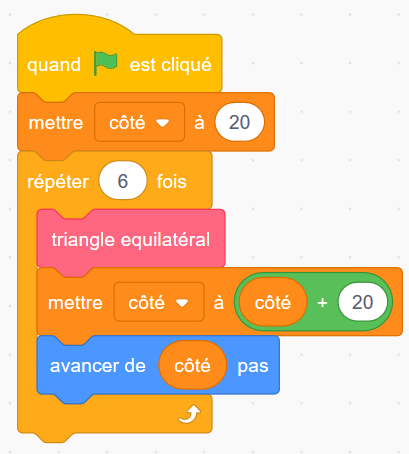 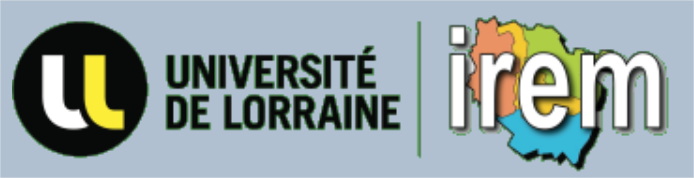